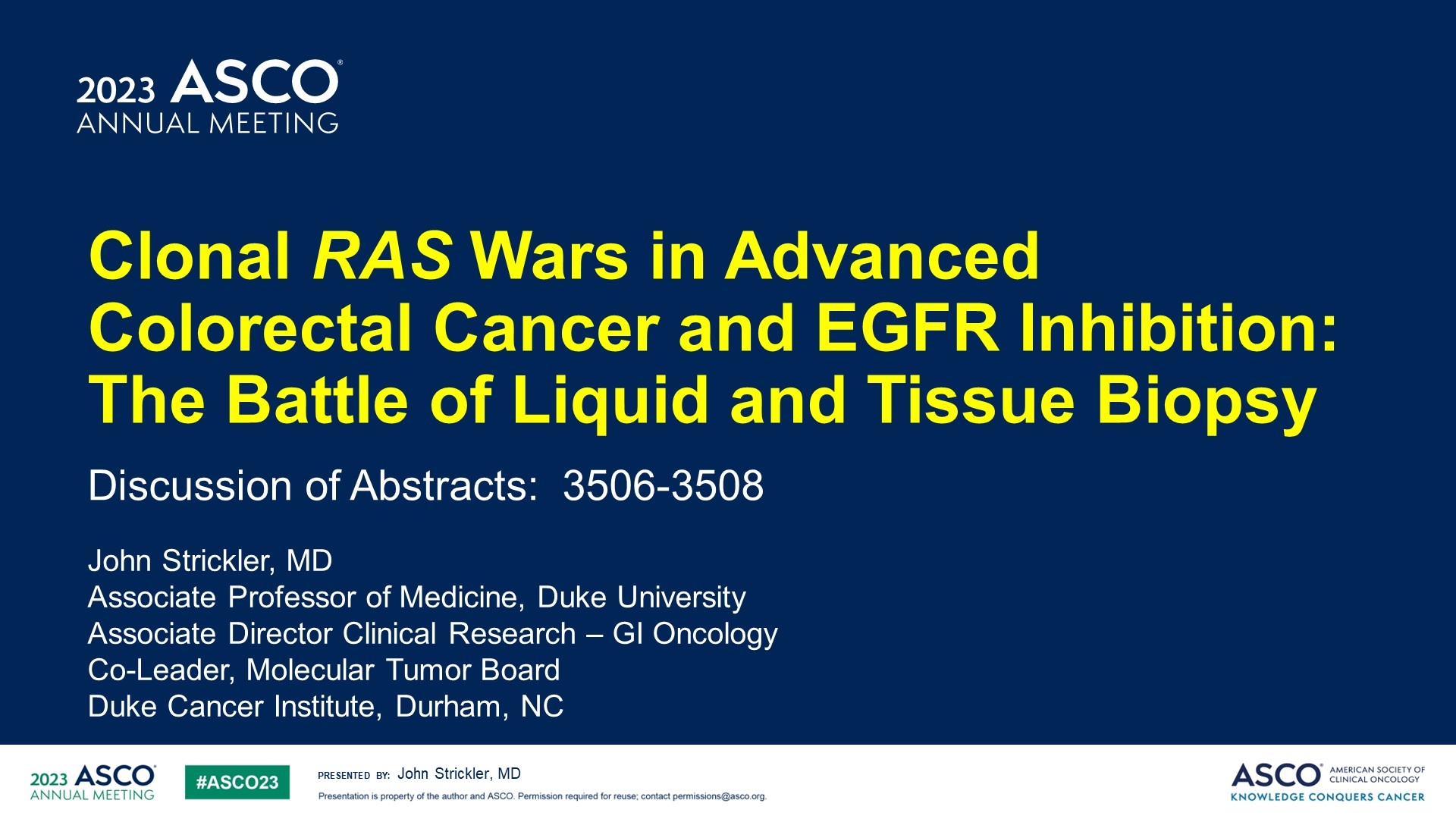 Clonal RAS Wars in Advanced Colorectal Cancer and EGFR Inhibition: The Battle of Liquid and Tissue Biopsy
Content of this presentation is the property of the author, licensed by ASCO. Permission required for reuse.
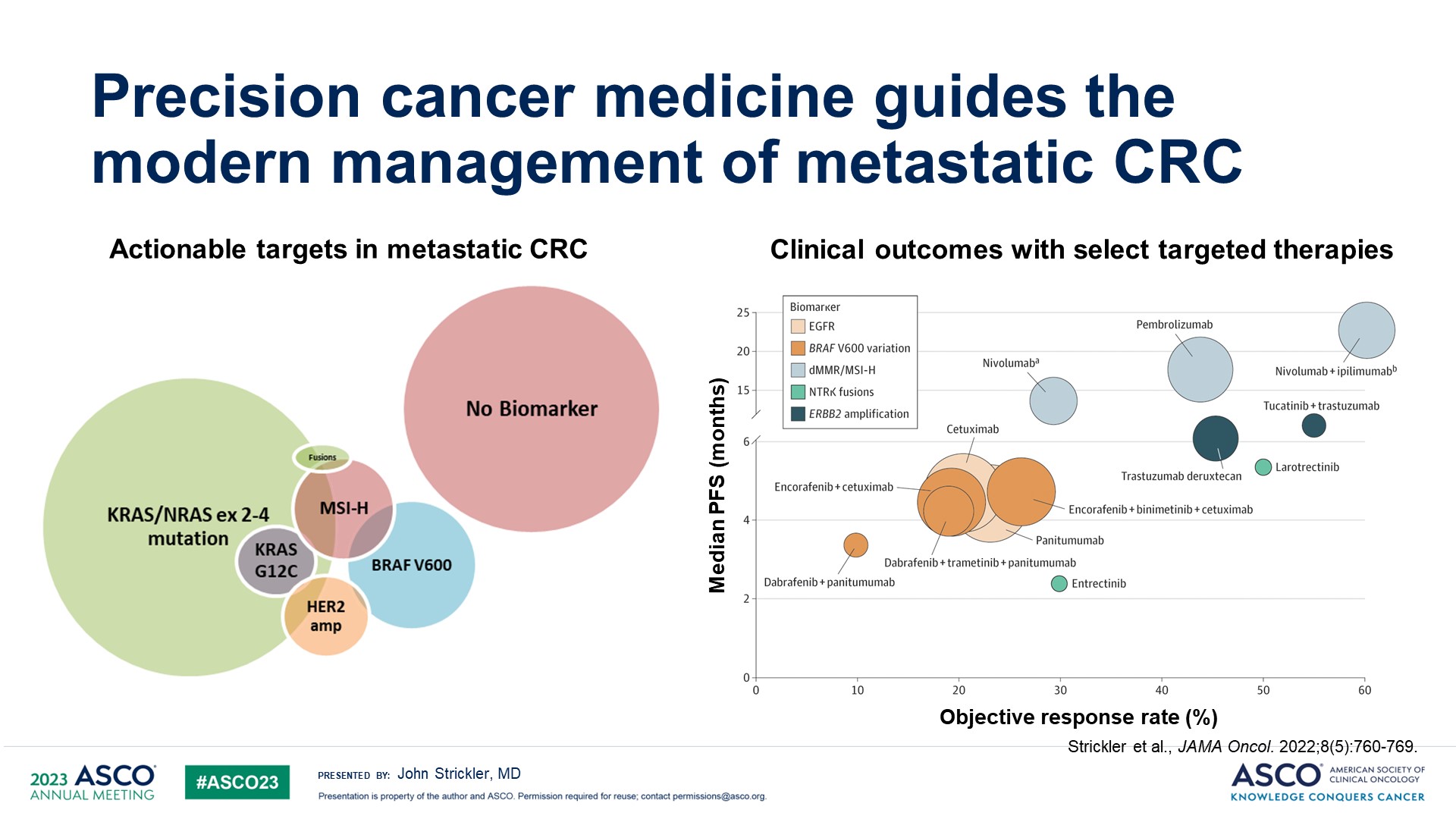 Precision cancer medicine guides the modern management of metastatic CRC
Content of this presentation is the property of the author, licensed by ASCO. Permission required for reuse.
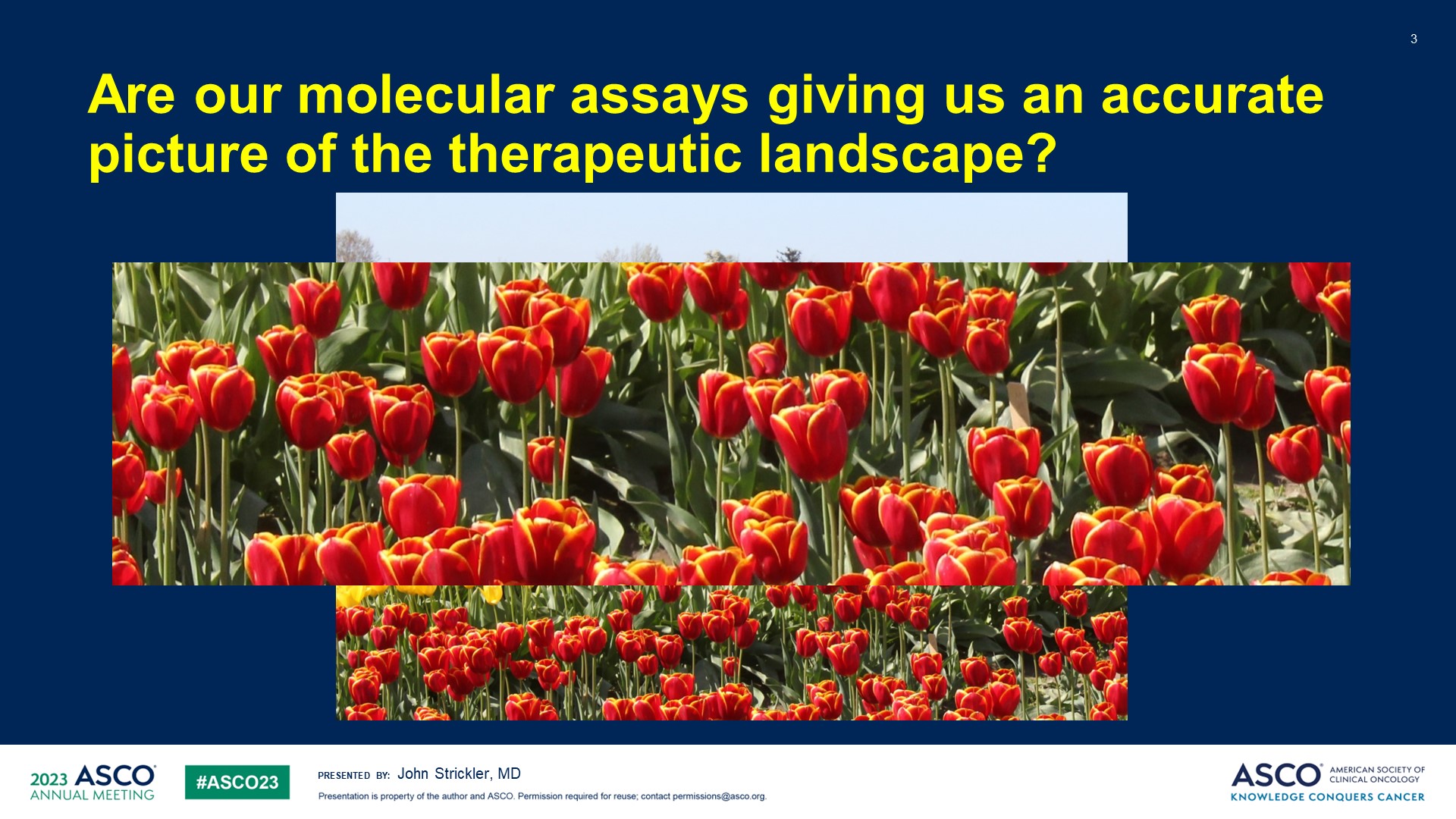 Are our molecular assays giving us an accurate picture of the therapeutic landscape?
Content of this presentation is the property of the author, licensed by ASCO. Permission required for reuse.
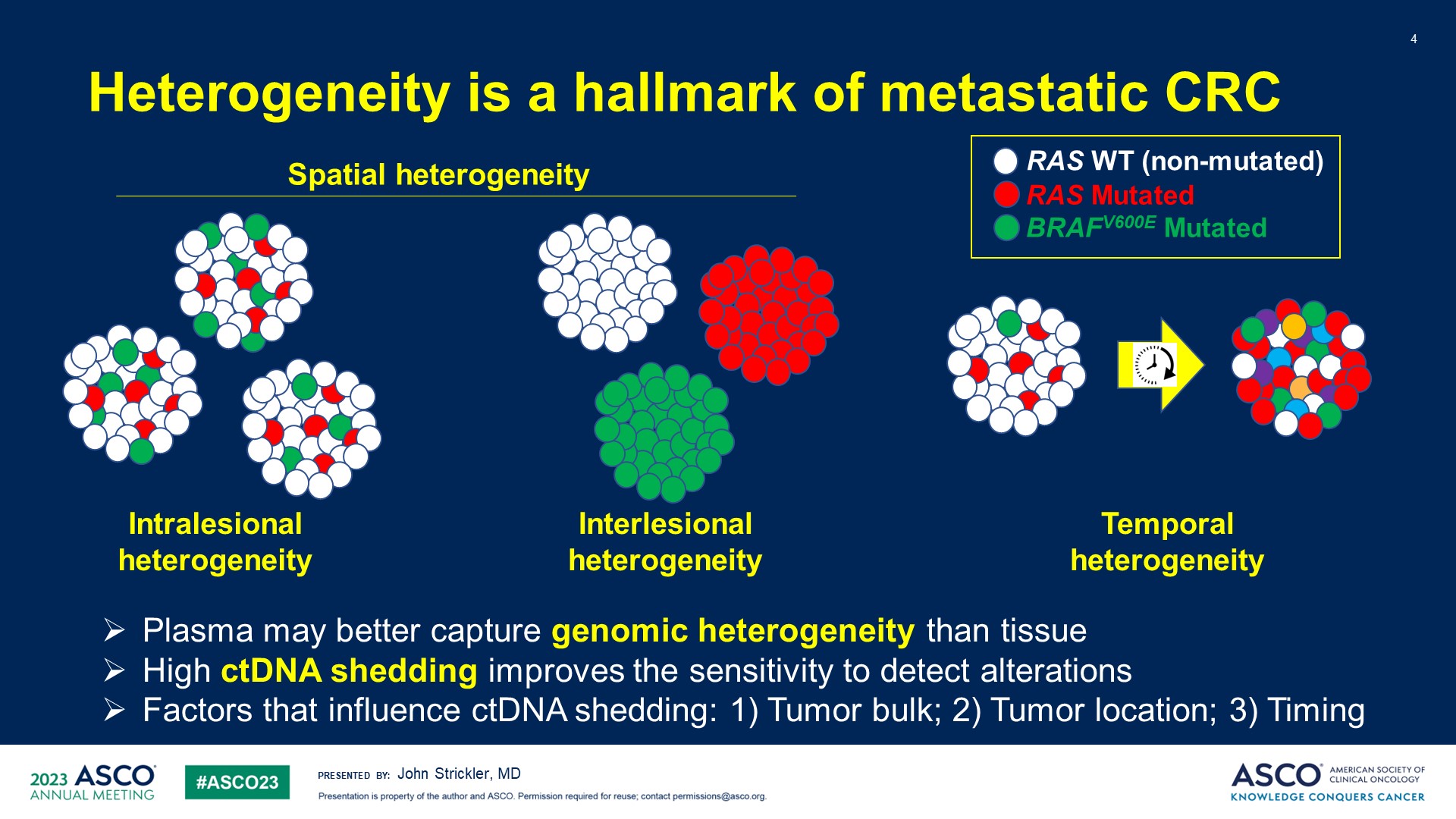 Heterogeneity is a hallmark of metastatic CRC
Content of this presentation is the property of the author, licensed by ASCO. Permission required for reuse.
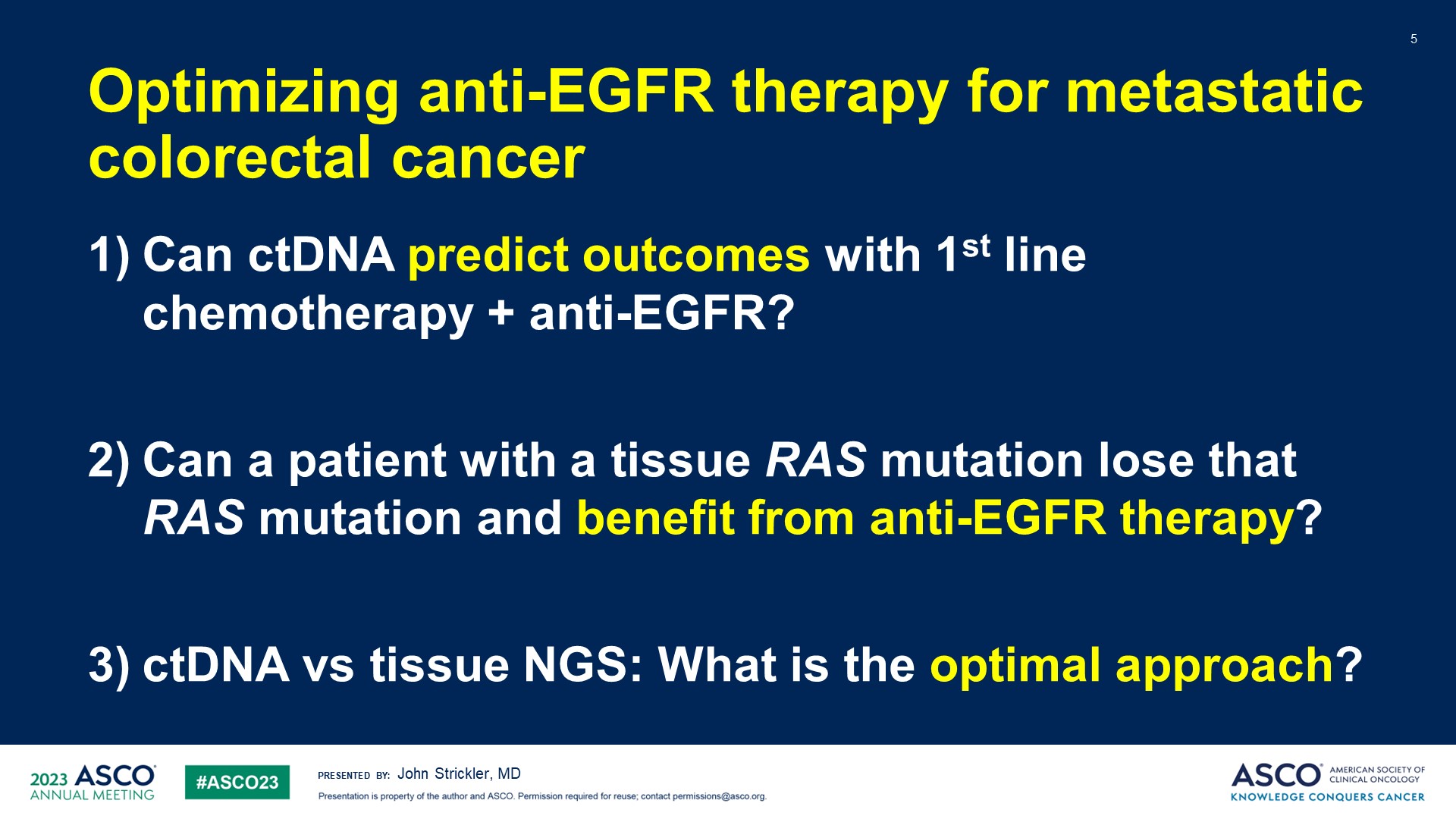 Optimizing anti-EGFR therapy for metastatic colorectal cancer
Content of this presentation is the property of the author, licensed by ASCO. Permission required for reuse.
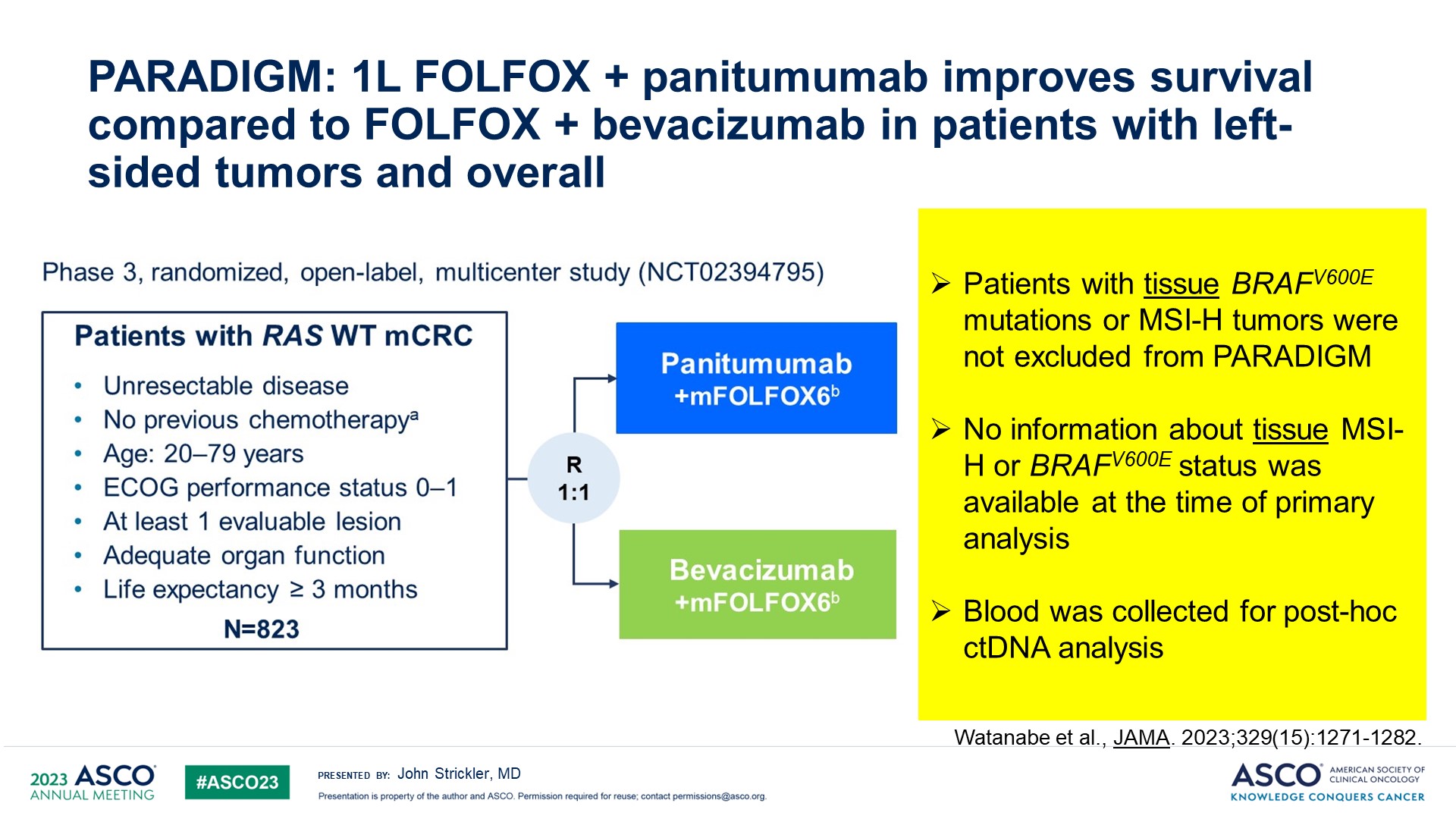 PARADIGM: 1L FOLFOX + panitumumab improves survival compared to FOLFOX + bevacizumab in patients with left-sided tumors and overall
Content of this presentation is the property of the author, licensed by ASCO. Permission required for reuse.
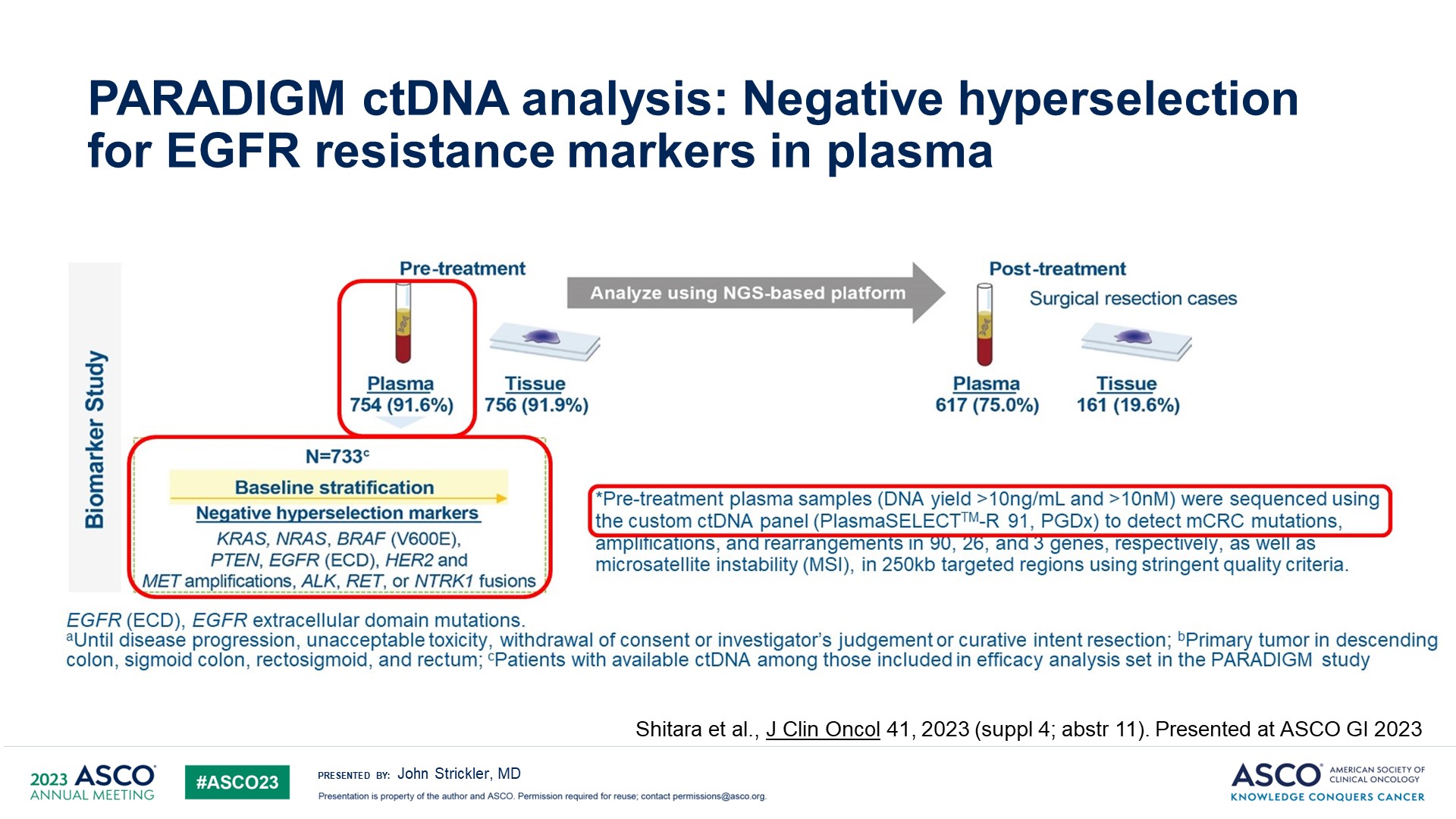 PARADIGM ctDNA analysis: Negative hyperselection for EGFR resistance markers in plasma
Content of this presentation is the property of the author, licensed by ASCO. Permission required for reuse.
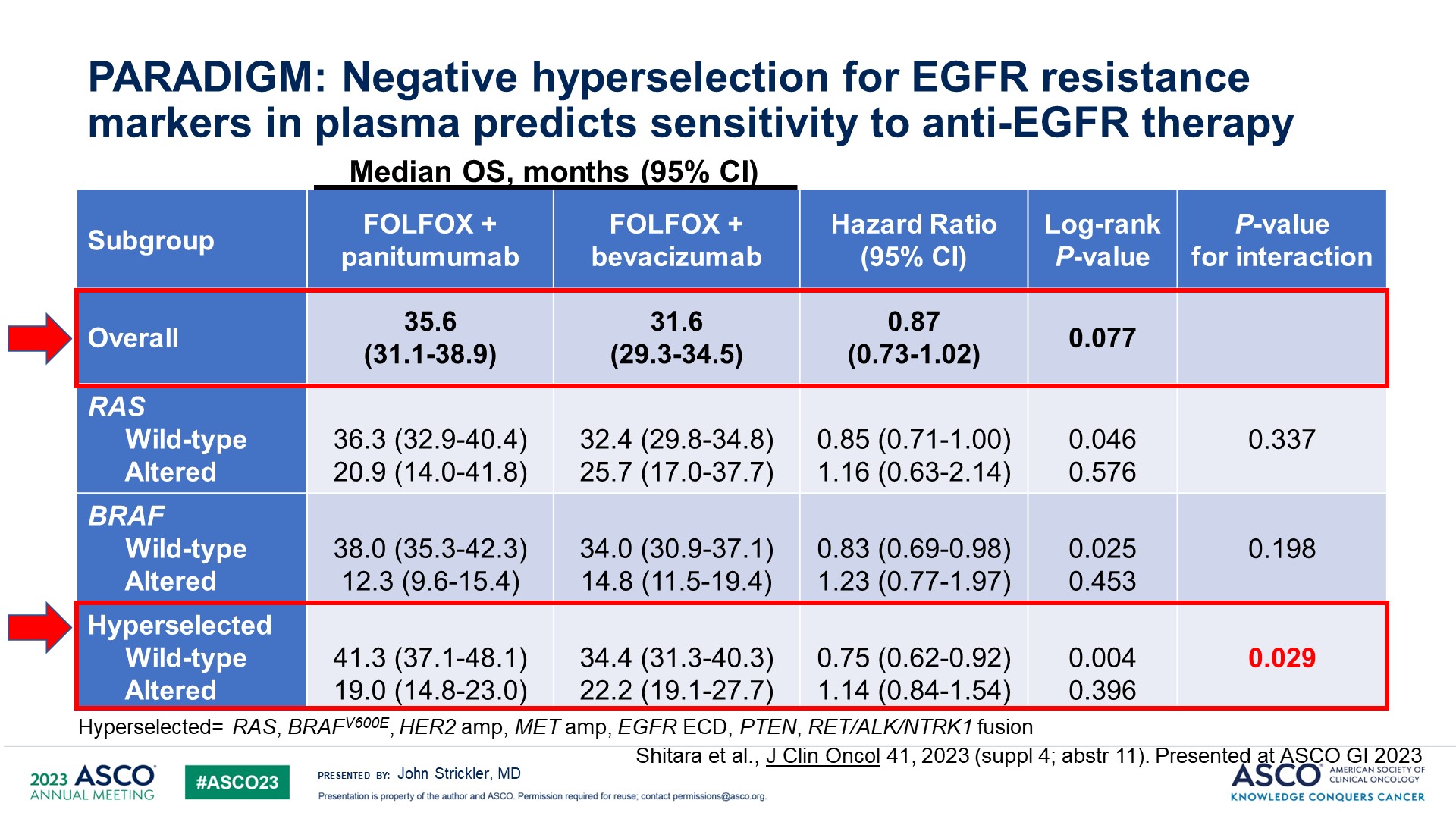 PARADIGM: Negative hyperselection for EGFR resistance markers in plasma predicts sensitivity to anti-EGFR therapy
Content of this presentation is the property of the author, licensed by ASCO. Permission required for reuse.
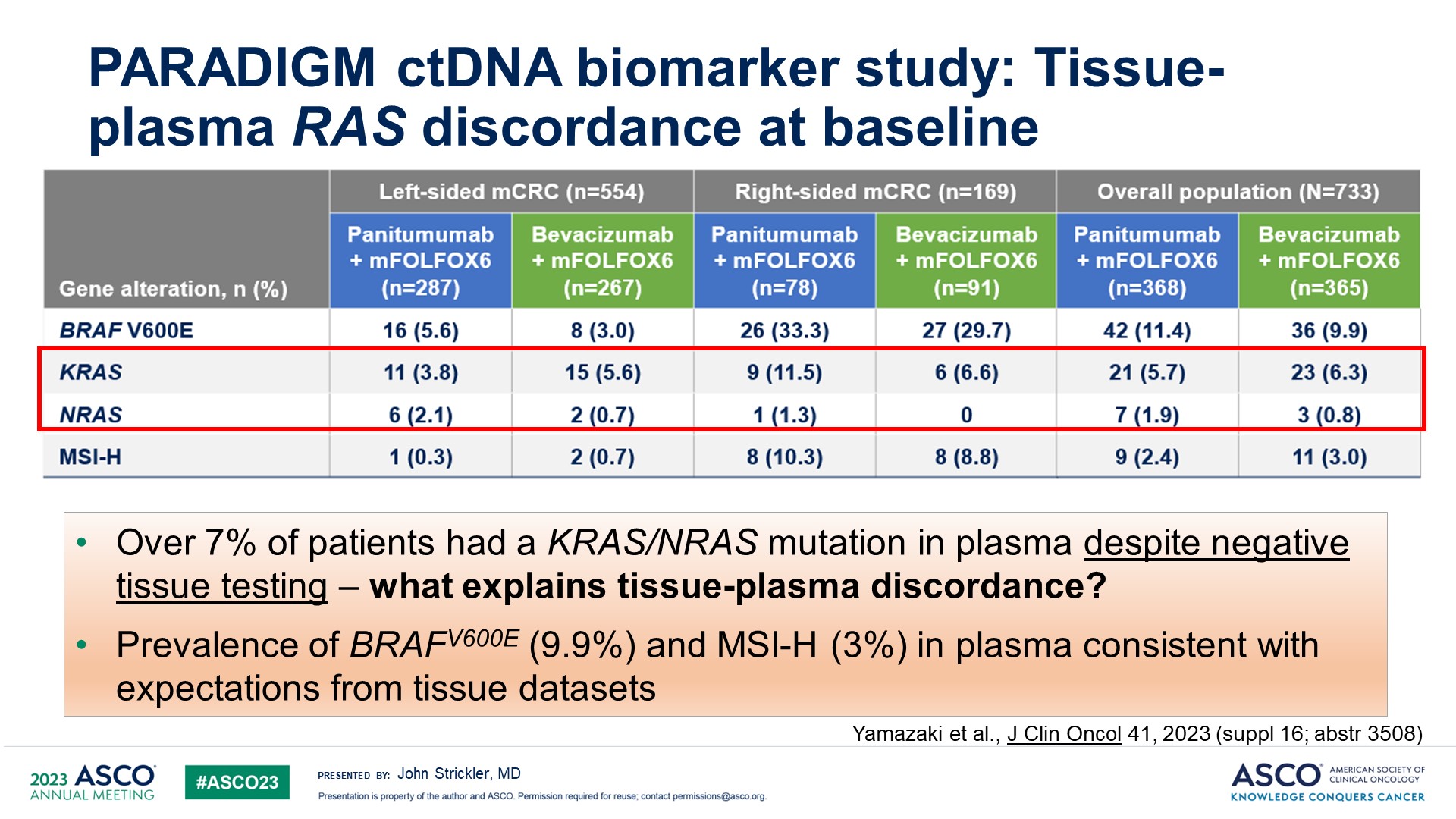 PARADIGM ctDNA biomarker study: Tissue-plasma RAS discordance at baseline
Content of this presentation is the property of the author, licensed by ASCO. Permission required for reuse.
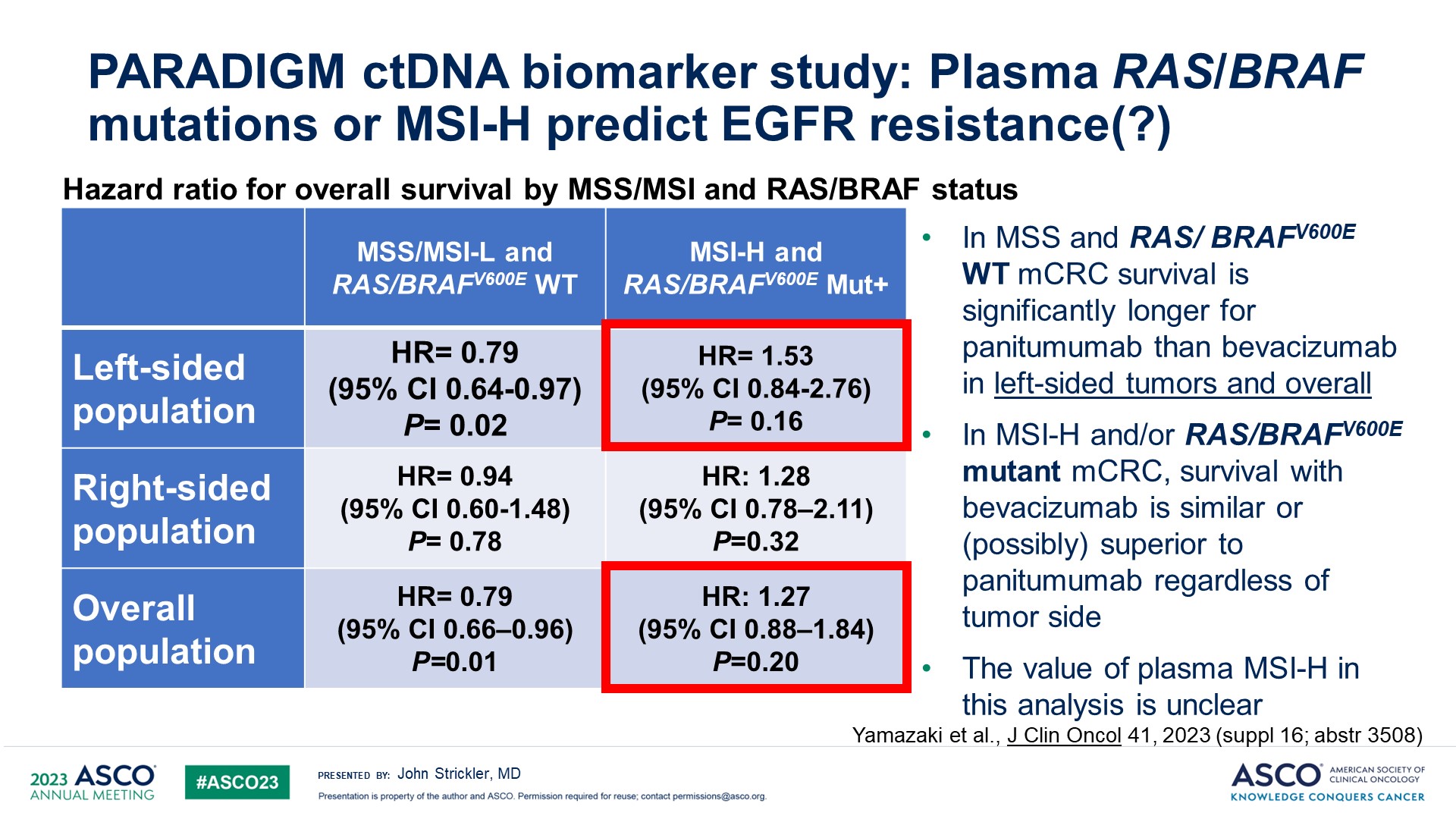 PARADIGM ctDNA biomarker study: Plasma RAS/BRAF mutations or MSI-H predict EGFR resistance(?)
Content of this presentation is the property of the author, licensed by ASCO. Permission required for reuse.
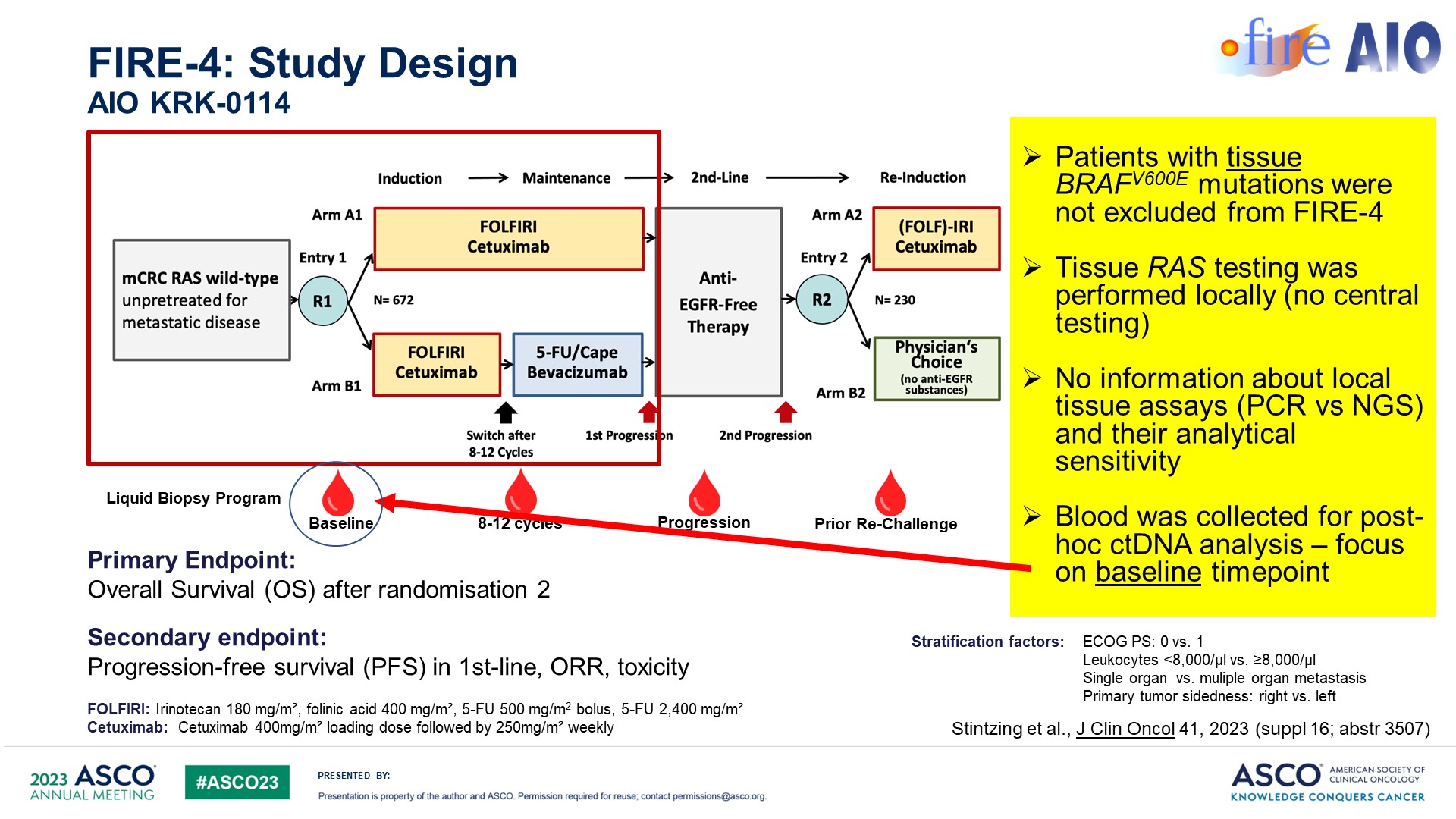 FIRE-4: Study Design<br />AIO KRK-0114
Content of this presentation is the property of the author, licensed by ASCO. Permission required for reuse.
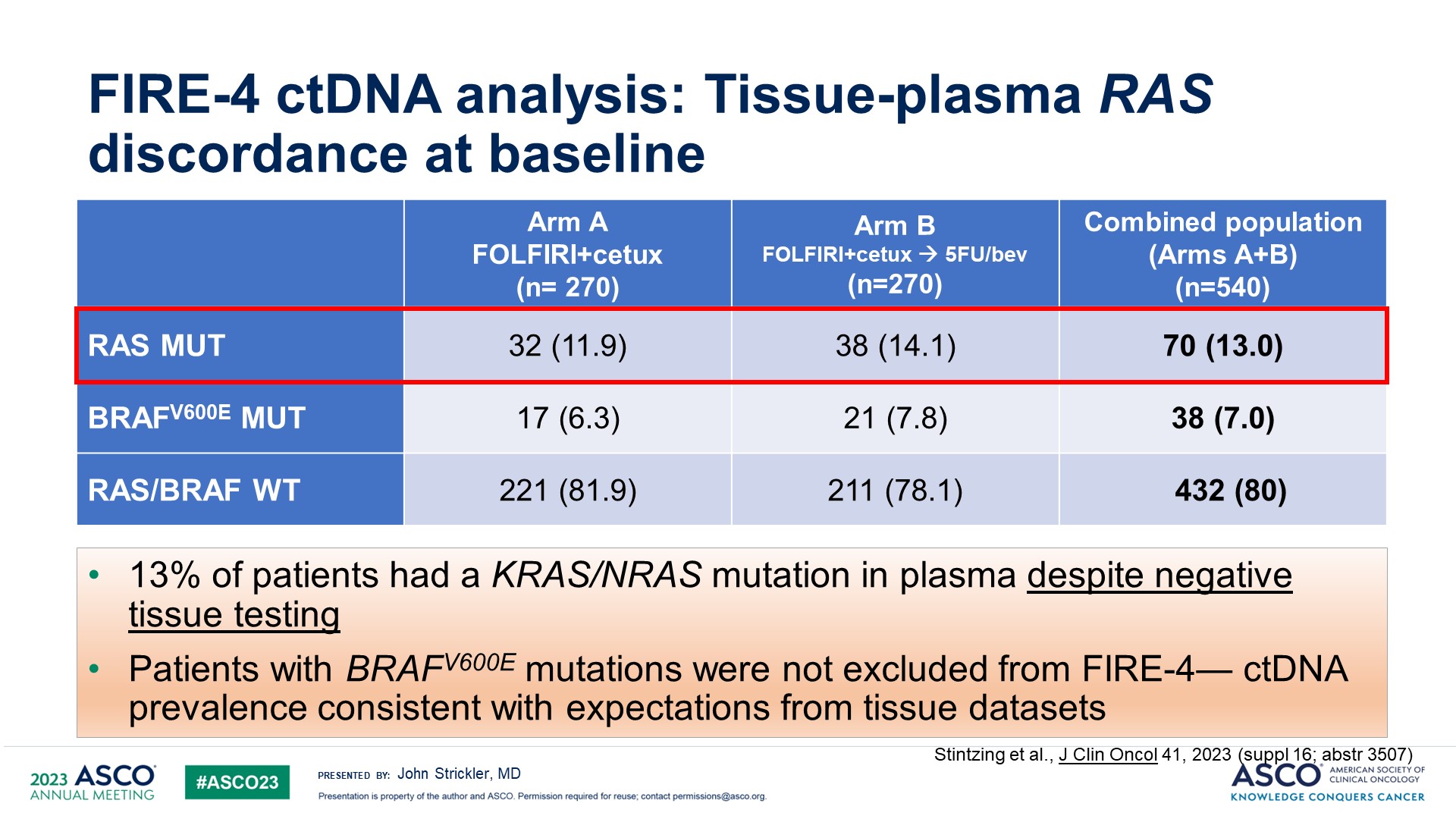 FIRE-4 ctDNA analysis: Tissue-plasma RAS discordance at baseline
Content of this presentation is the property of the author, licensed by ASCO. Permission required for reuse.
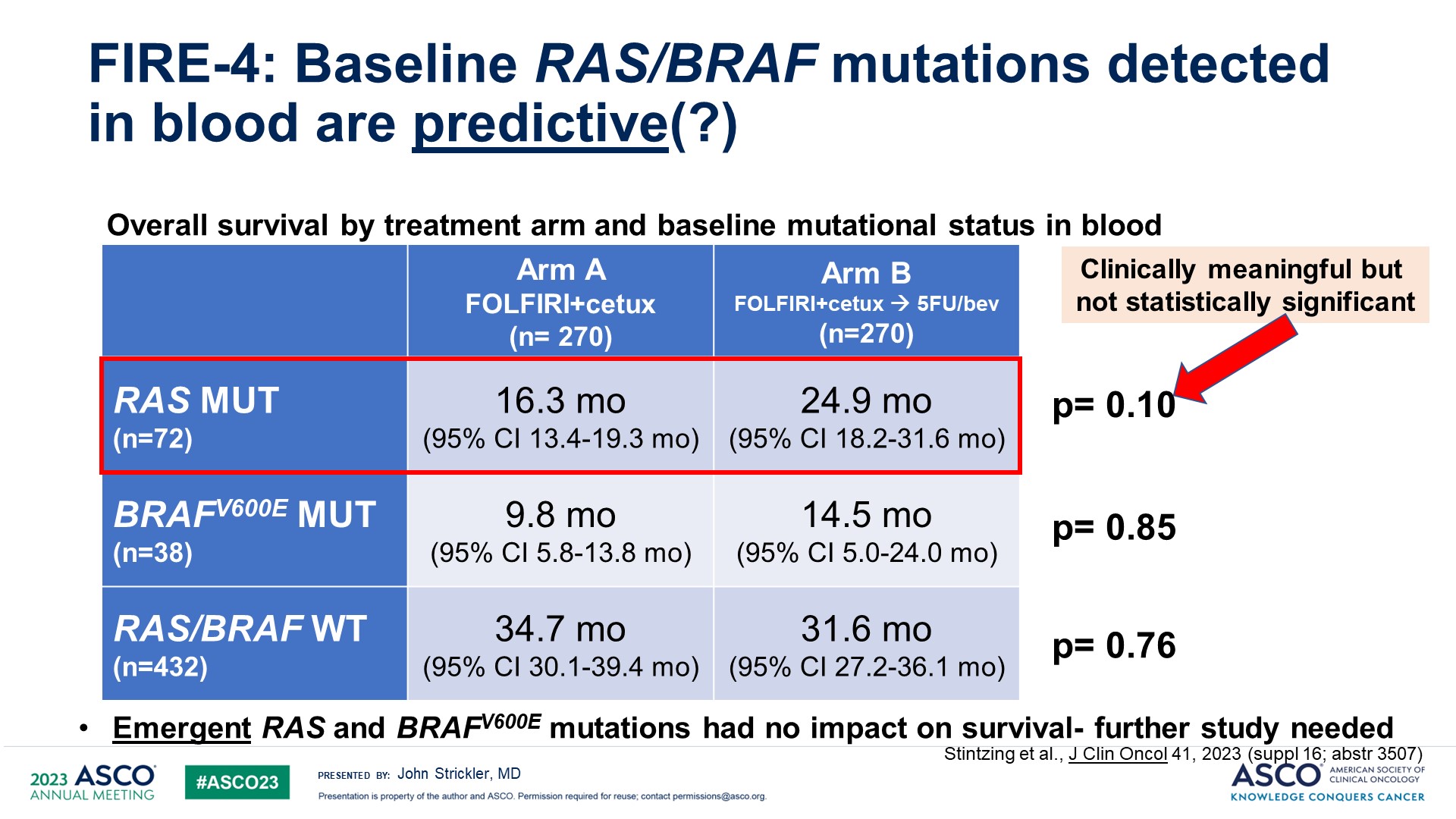 FIRE-4: Baseline RAS/BRAF mutations detected in blood are predictive(?)
Content of this presentation is the property of the author, licensed by ASCO. Permission required for reuse.
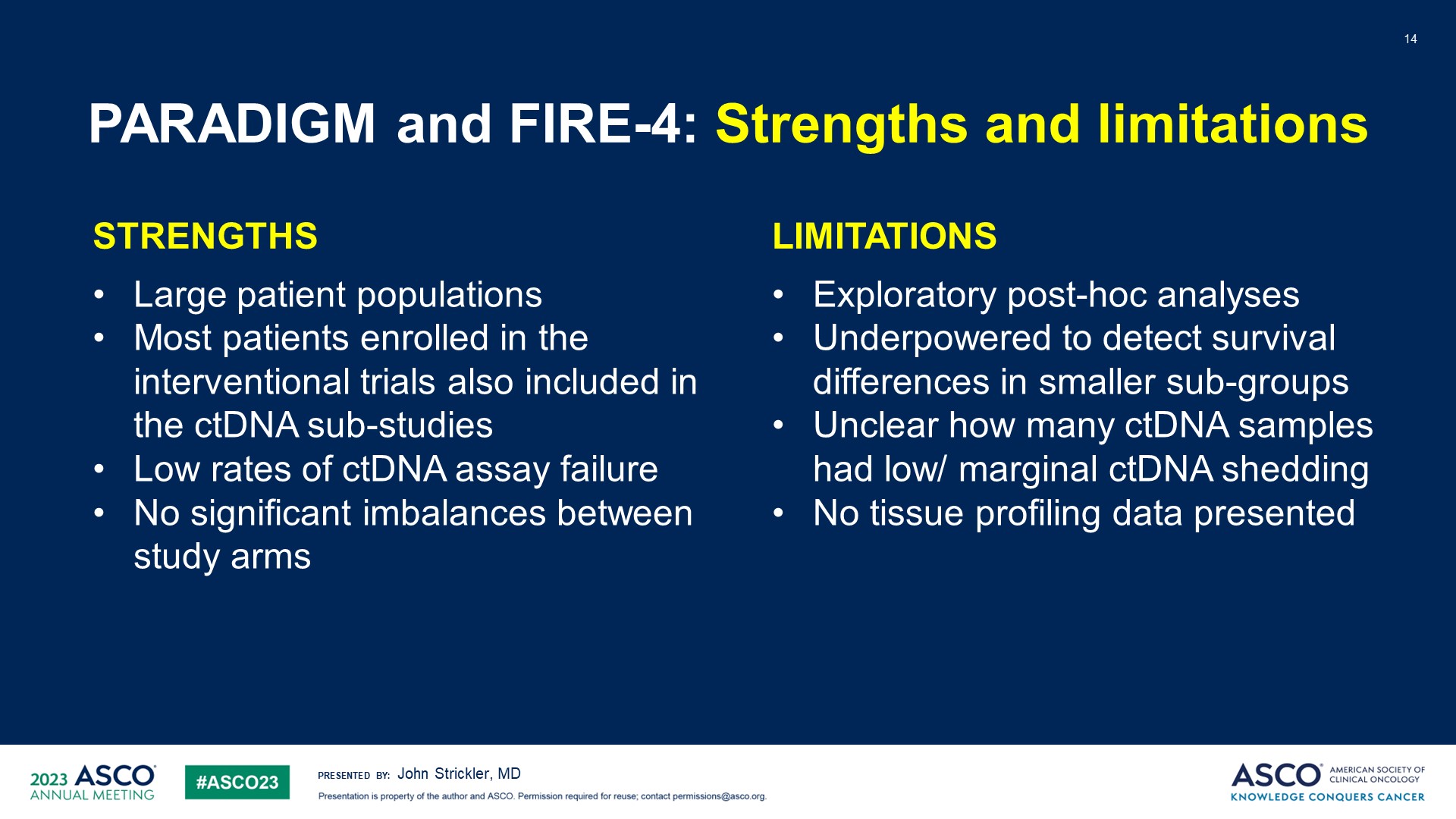 PARADIGM and FIRE-4: Strengths and limitations
Content of this presentation is the property of the author, licensed by ASCO. Permission required for reuse.
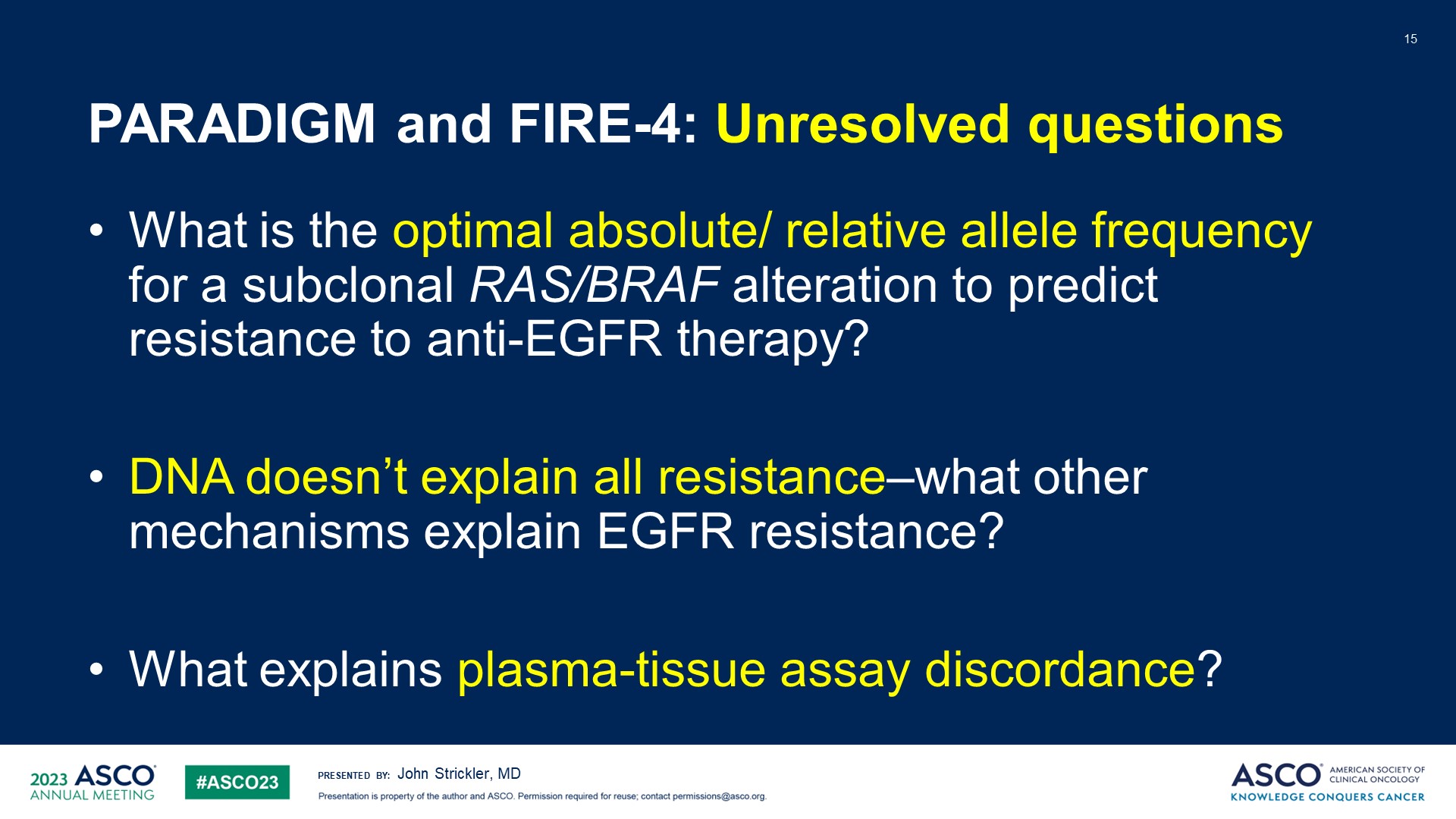 PARADIGM and FIRE-4: Unresolved questions
Content of this presentation is the property of the author, licensed by ASCO. Permission required for reuse.
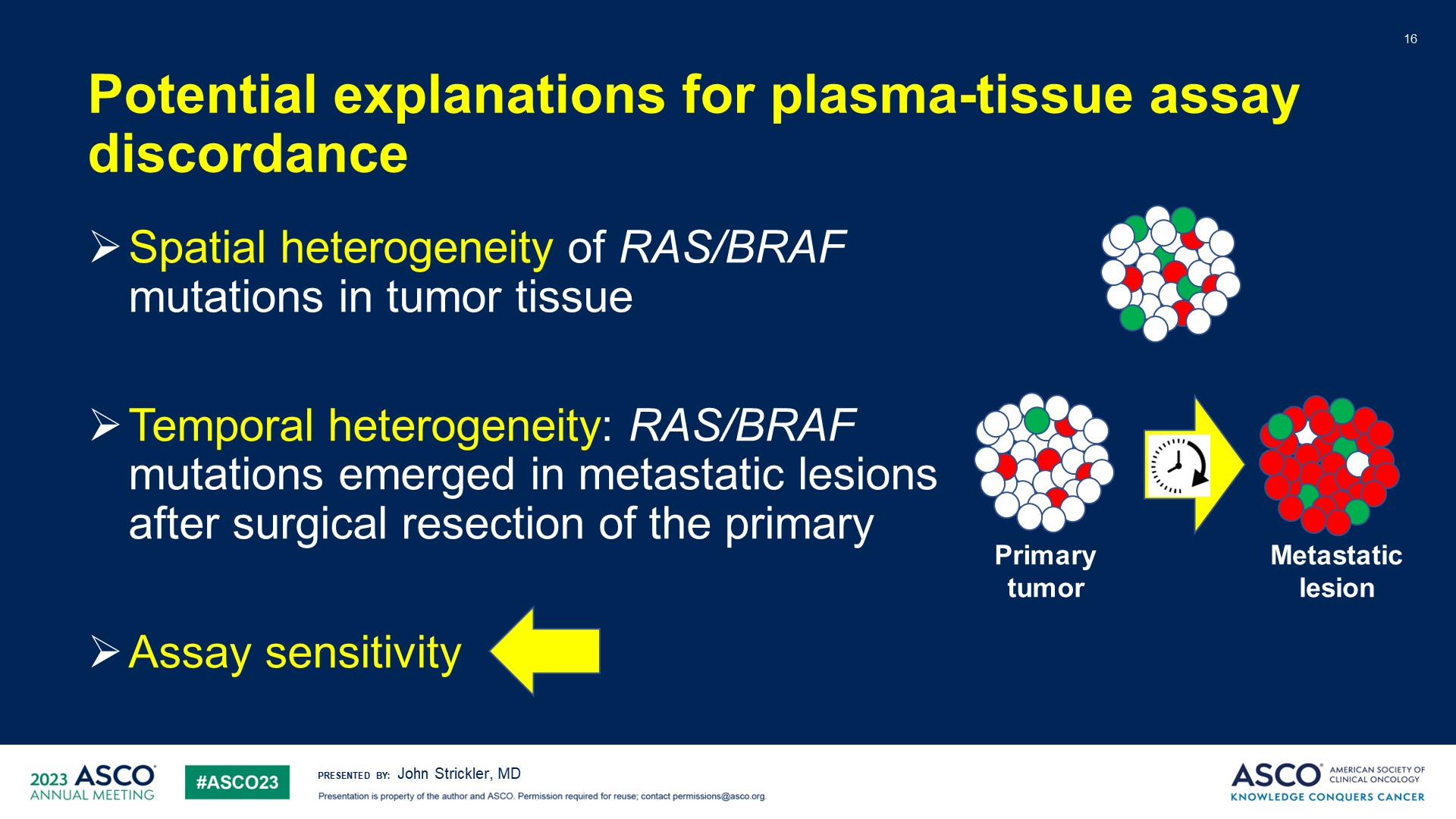 Potential explanations for plasma-tissue assay discordance
Content of this presentation is the property of the author, licensed by ASCO. Permission required for reuse.
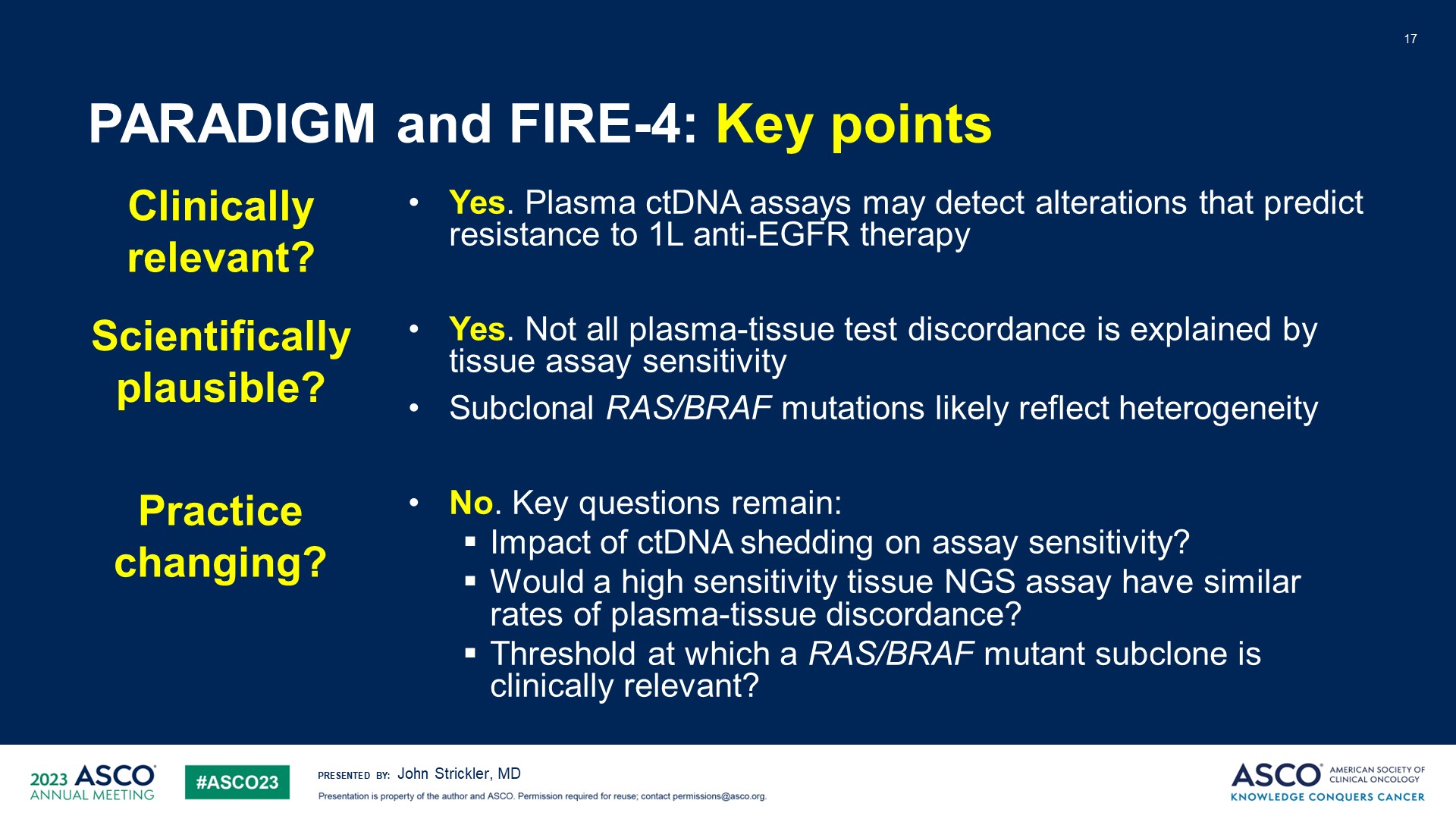 PARADIGM and FIRE-4: Key points
Content of this presentation is the property of the author, licensed by ASCO. Permission required for reuse.
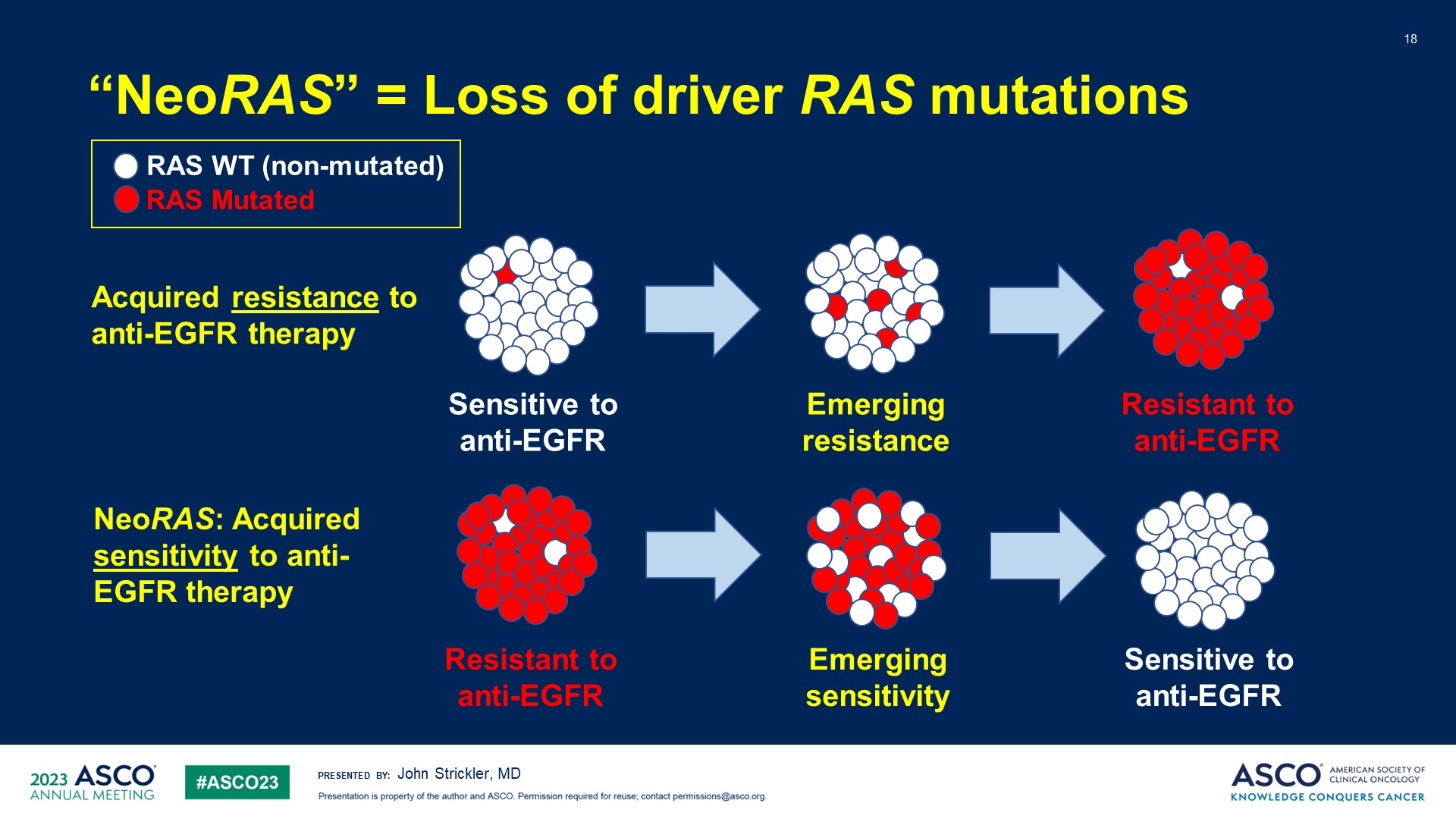 “NeoRAS” = Loss of driver RAS mutations
Content of this presentation is the property of the author, licensed by ASCO. Permission required for reuse.
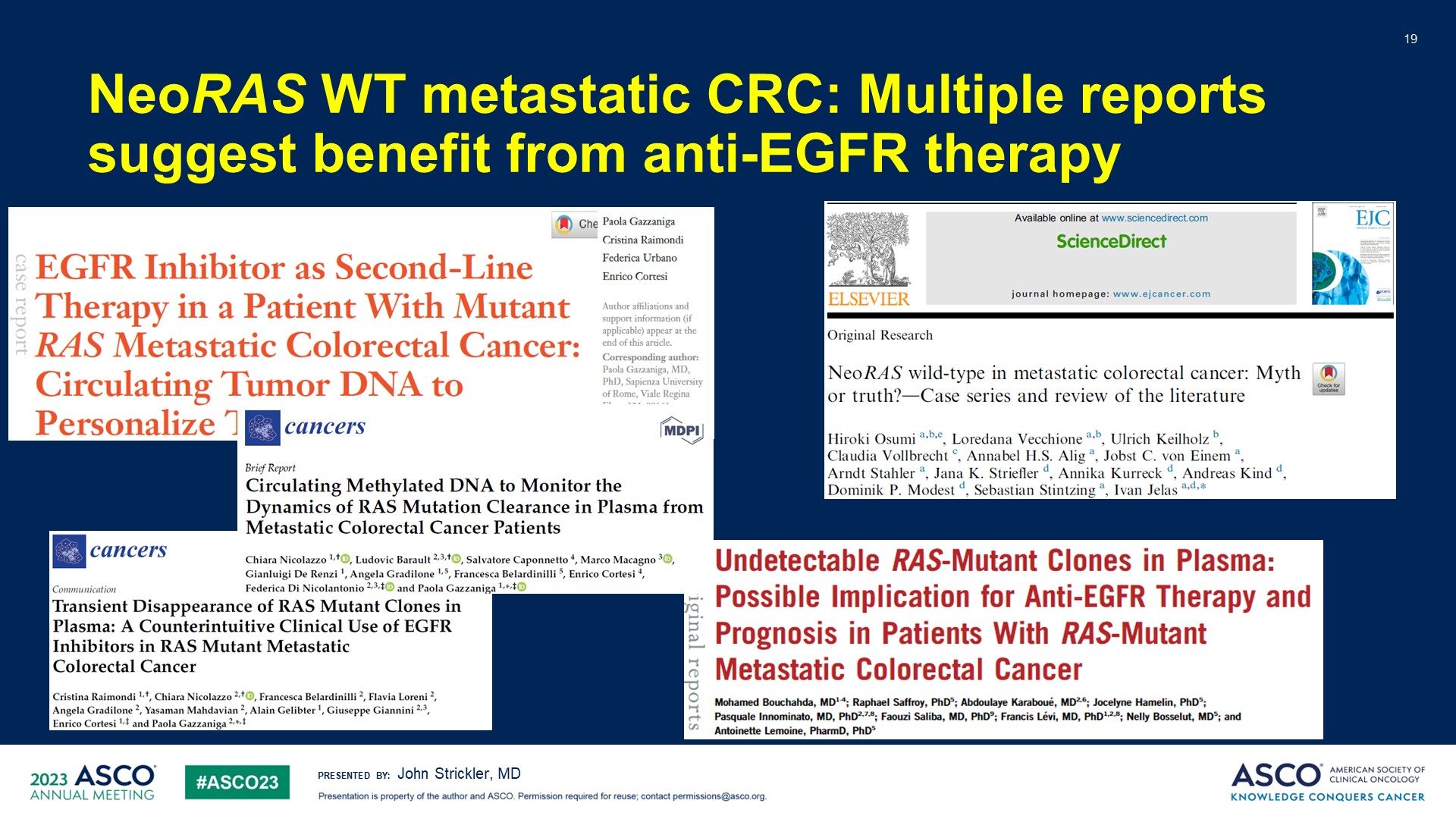 NeoRAS WT metastatic CRC: Multiple reports suggest benefit from anti-EGFR therapy
Content of this presentation is the property of the author, licensed by ASCO. Permission required for reuse.
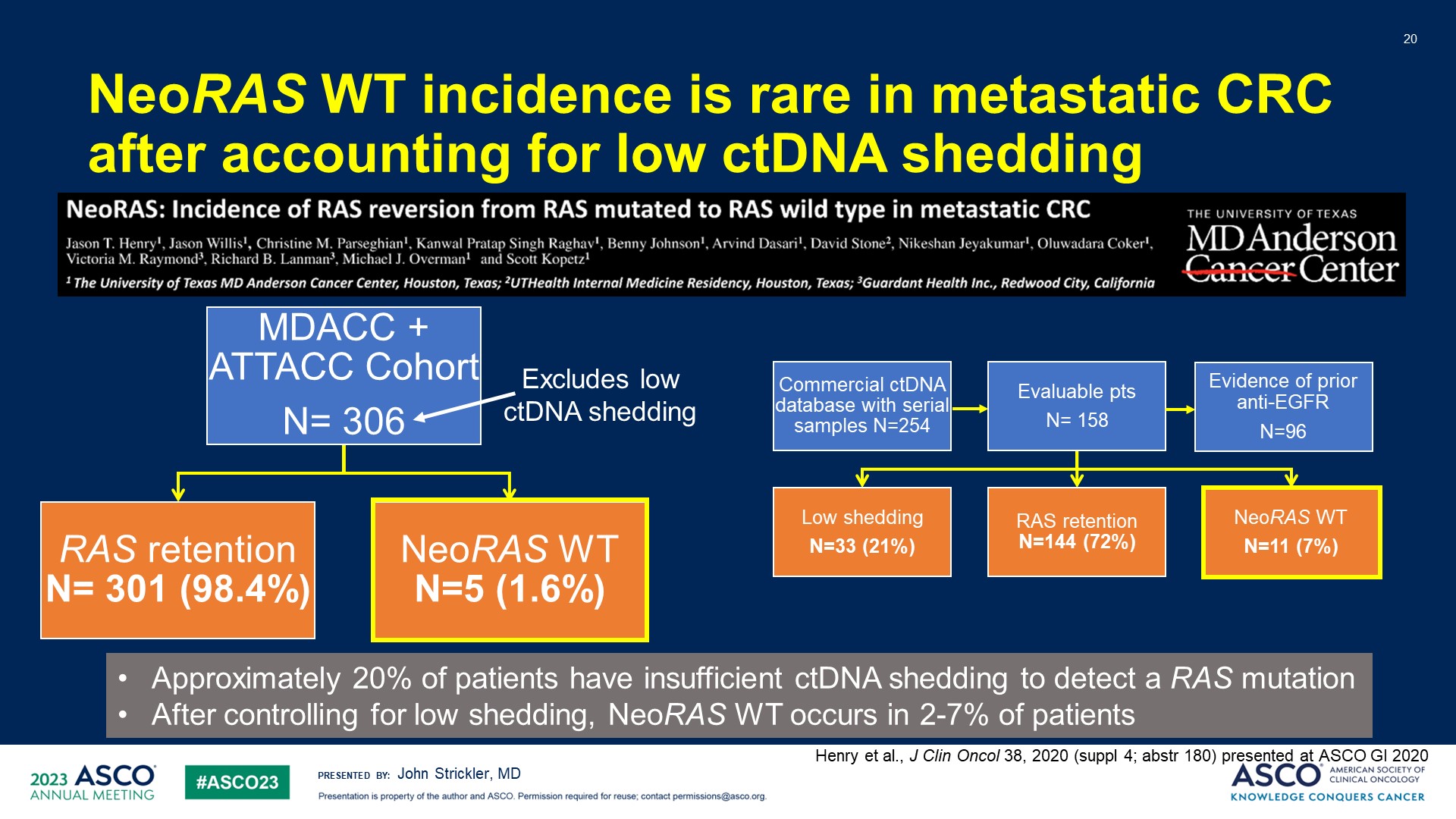 NeoRAS WT incidence is rare in metastatic CRC after accounting for low ctDNA shedding
Content of this presentation is the property of the author, licensed by ASCO. Permission required for reuse.
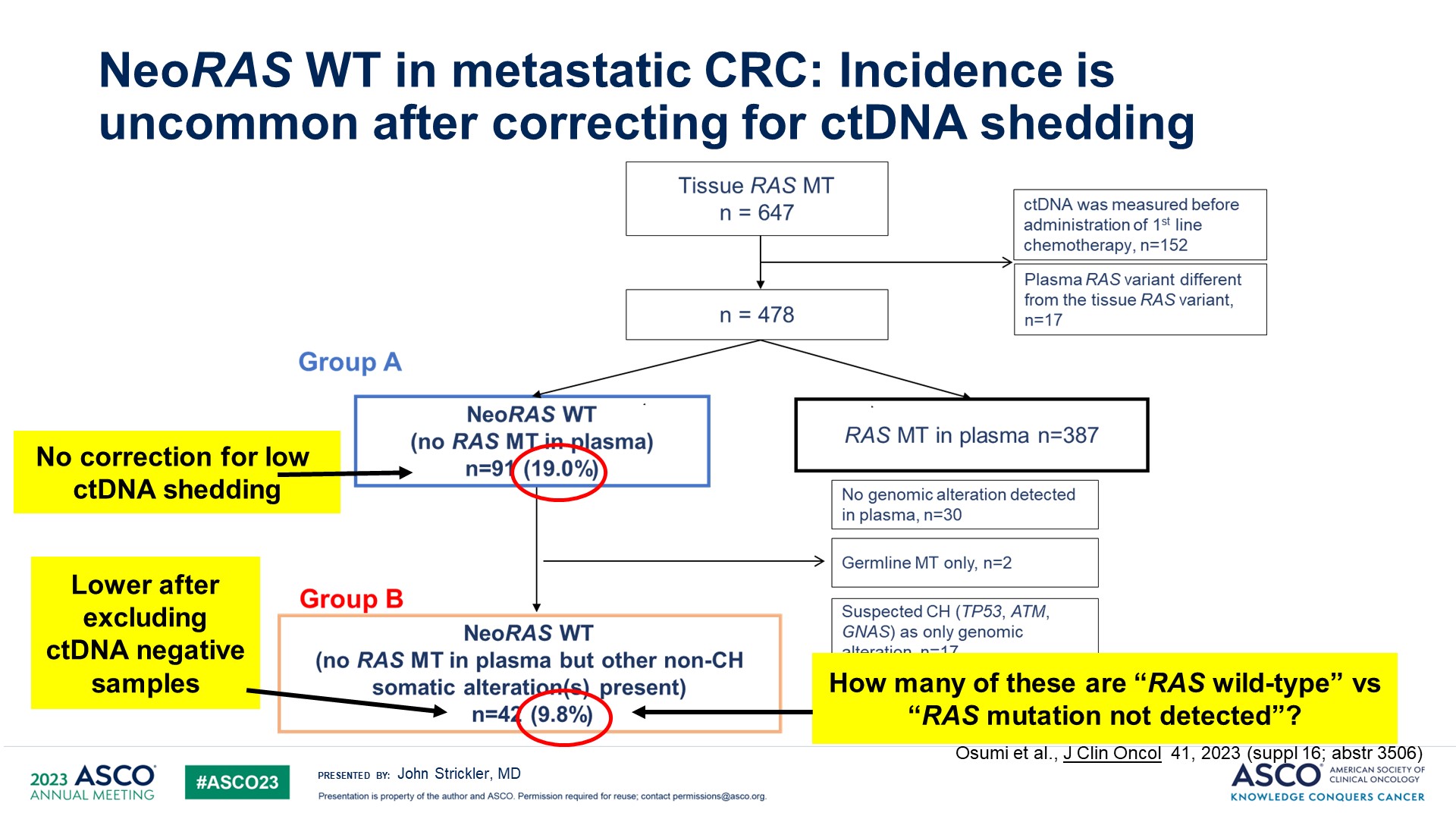 NeoRAS WT in metastatic CRC: Incidence is uncommon after correcting for ctDNA shedding
Content of this presentation is the property of the author, licensed by ASCO. Permission required for reuse.
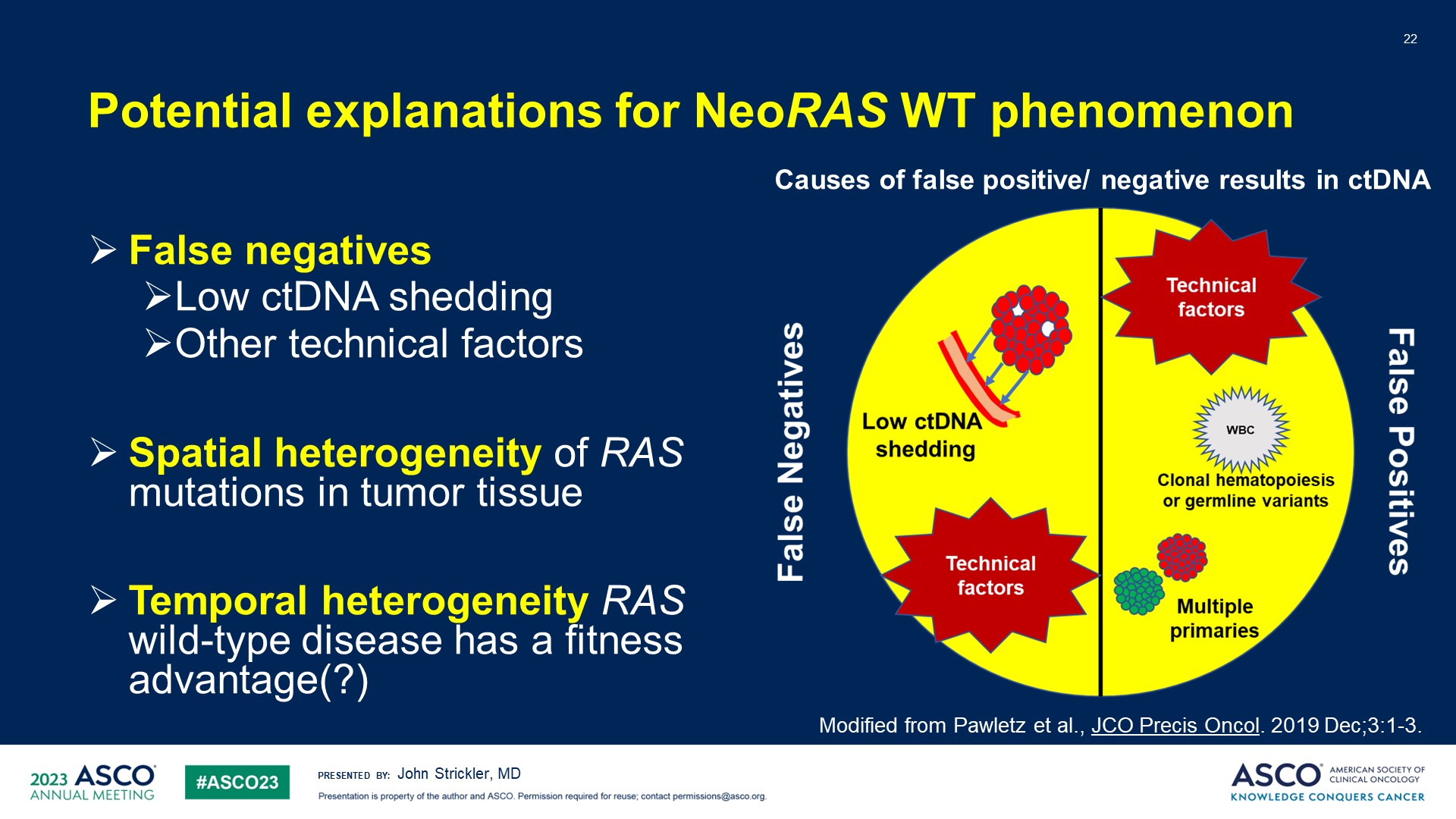 Potential explanations for NeoRAS WT phenomenon
Content of this presentation is the property of the author, licensed by ASCO. Permission required for reuse.
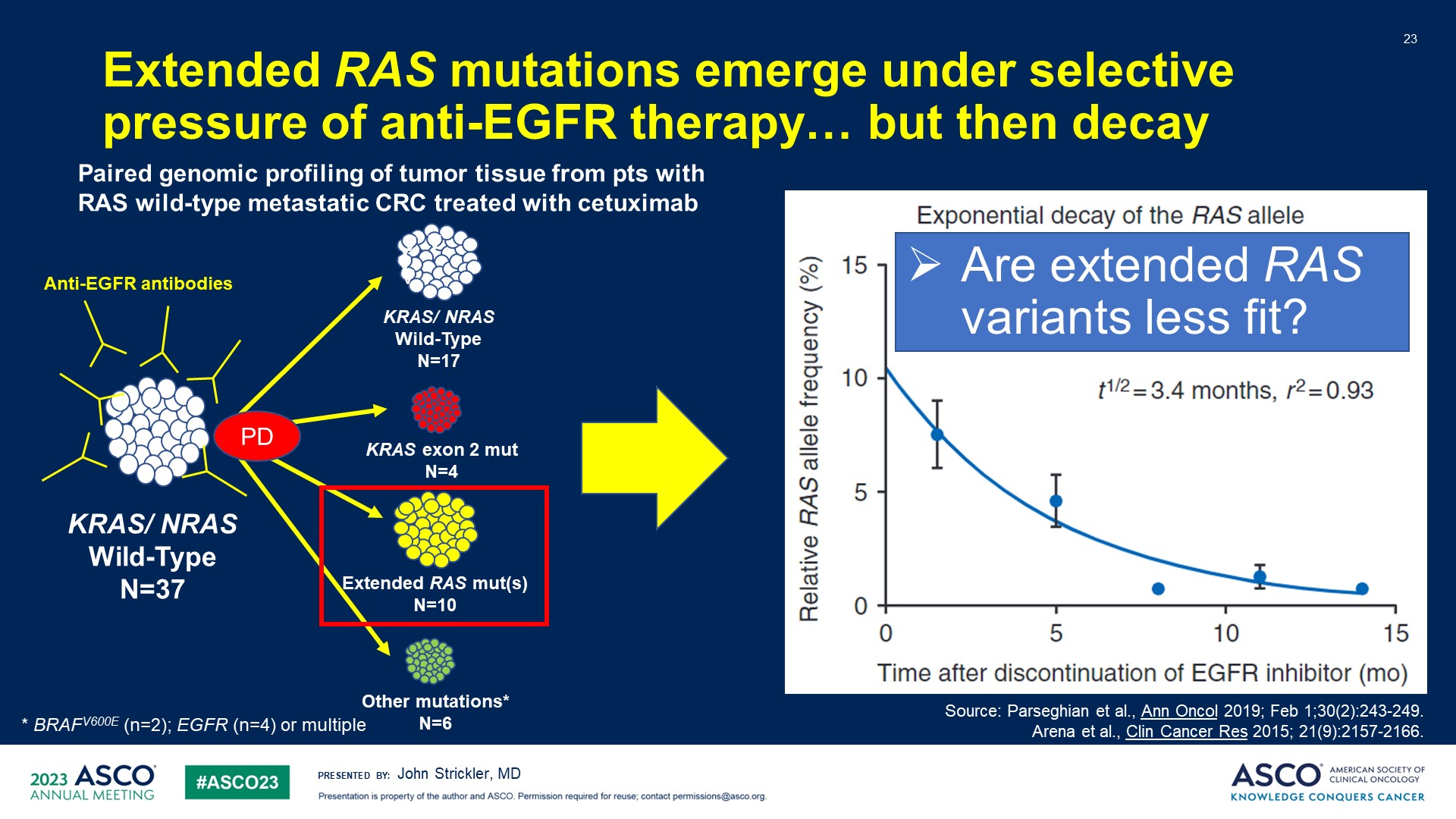 Extended RAS mutations emerge under selective pressure of anti-EGFR therapy… but then decay
Content of this presentation is the property of the author, licensed by ASCO. Permission required for reuse.
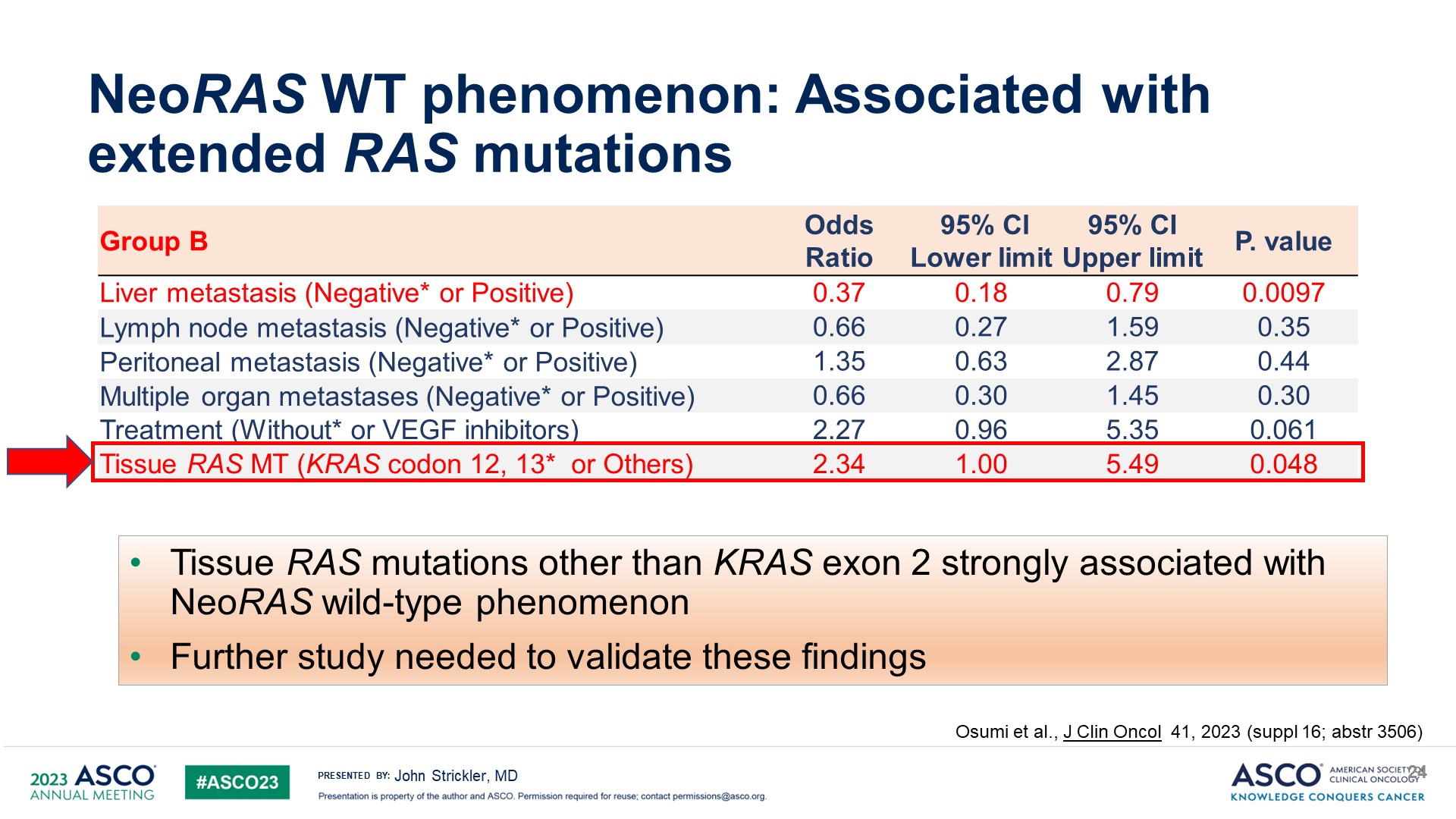 NeoRAS WT phenomenon: Associated with  extended RAS mutations
Content of this presentation is the property of the author, licensed by ASCO. Permission required for reuse.
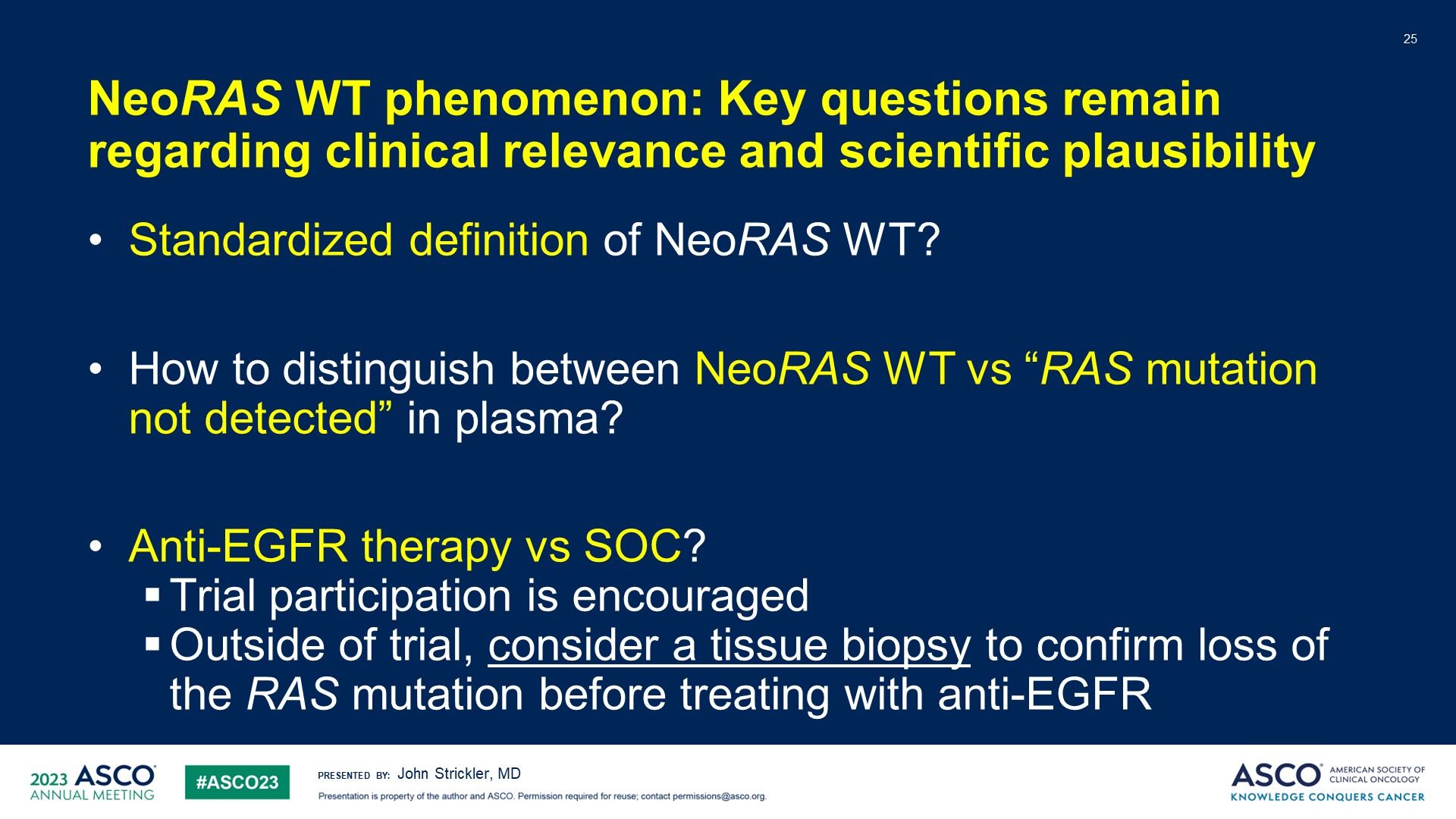 NeoRAS WT phenomenon: Key questions remain regarding clinical relevance and scientific plausibility
Content of this presentation is the property of the author, licensed by ASCO. Permission required for reuse.
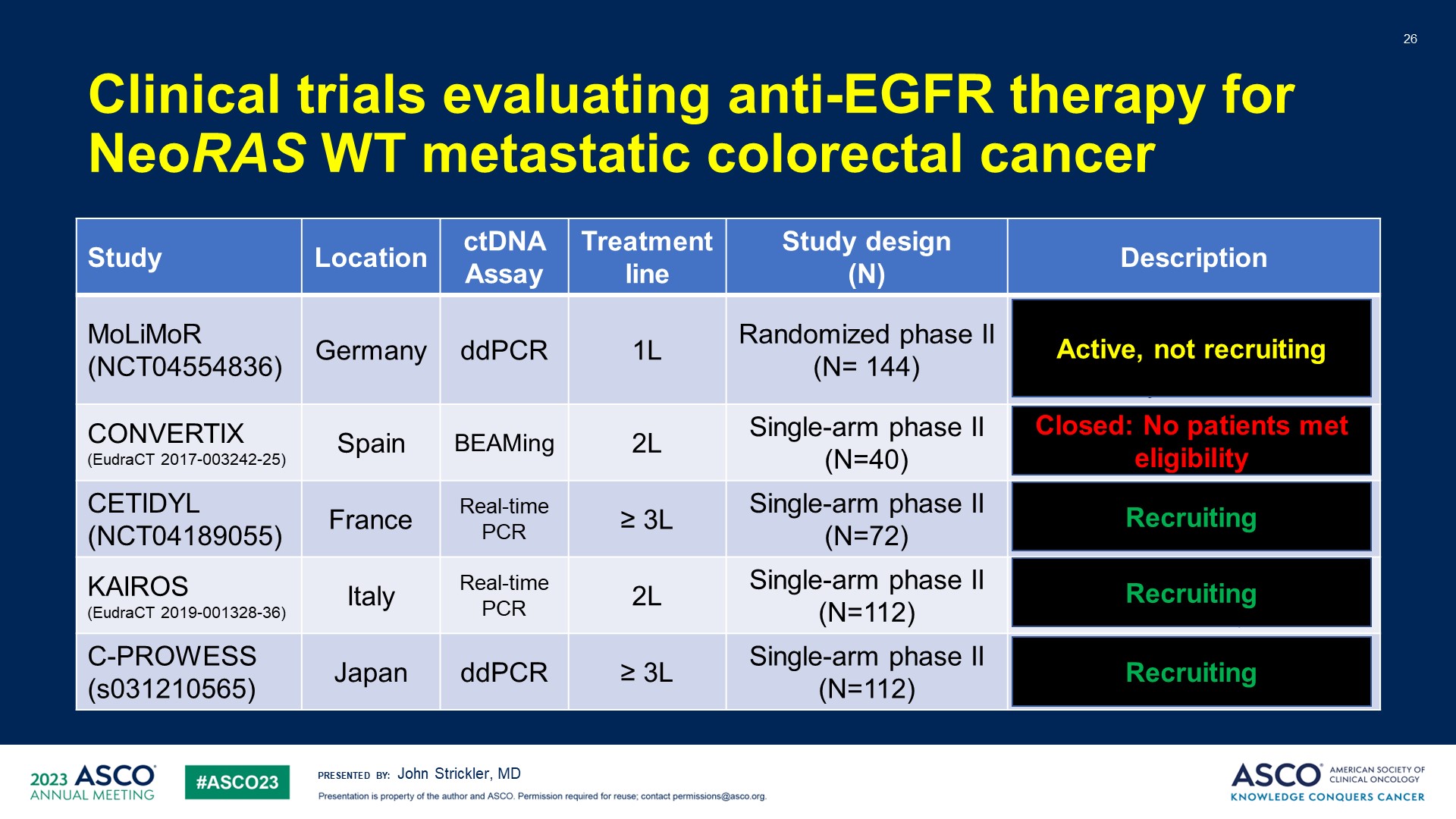 Clinical trials evaluating anti-EGFR therapy for NeoRAS WT metastatic colorectal cancer
Content of this presentation is the property of the author, licensed by ASCO. Permission required for reuse.
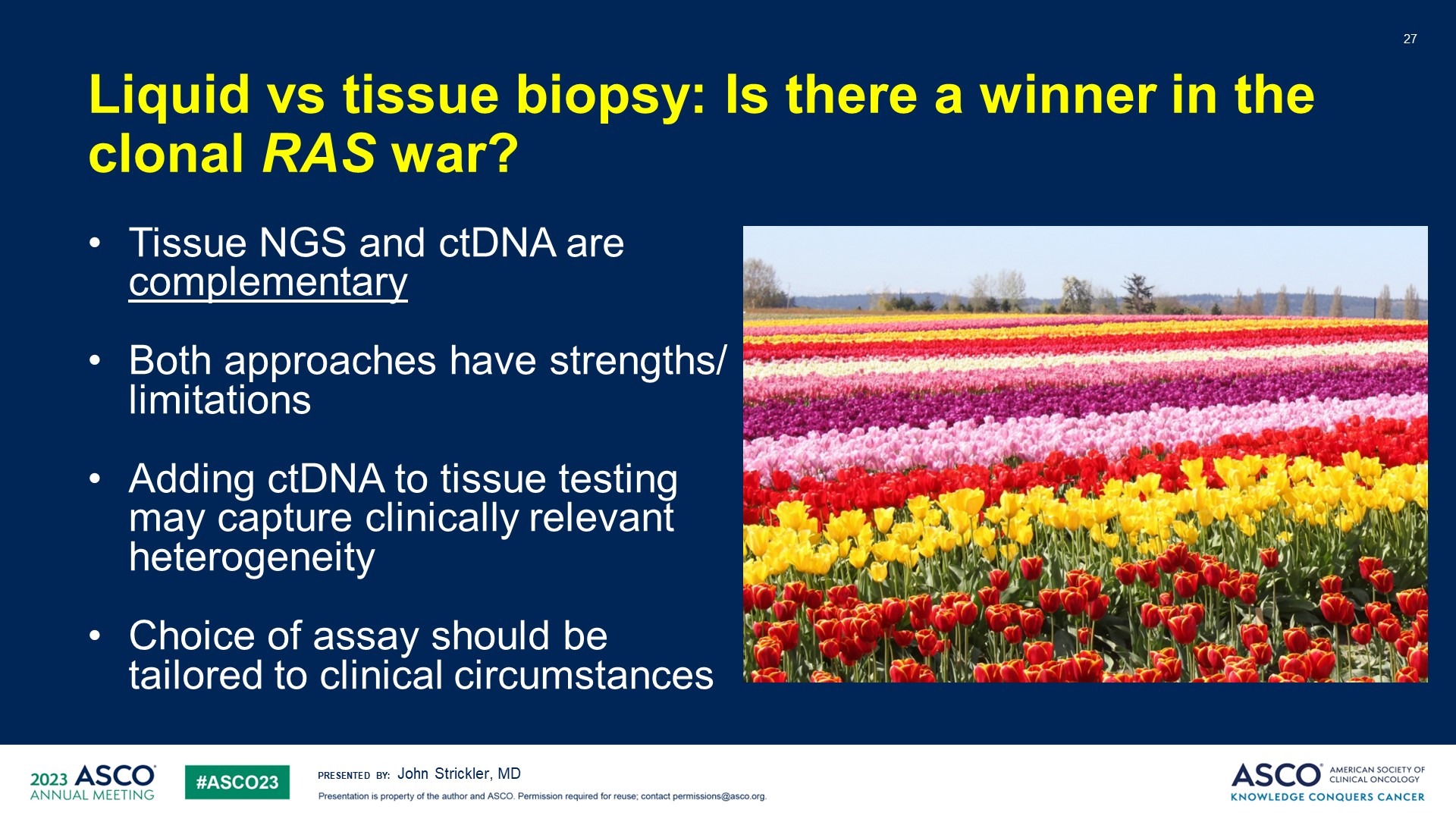 Liquid vs tissue biopsy: Is there a winner in the clonal RAS war?
Content of this presentation is the property of the author, licensed by ASCO. Permission required for reuse.
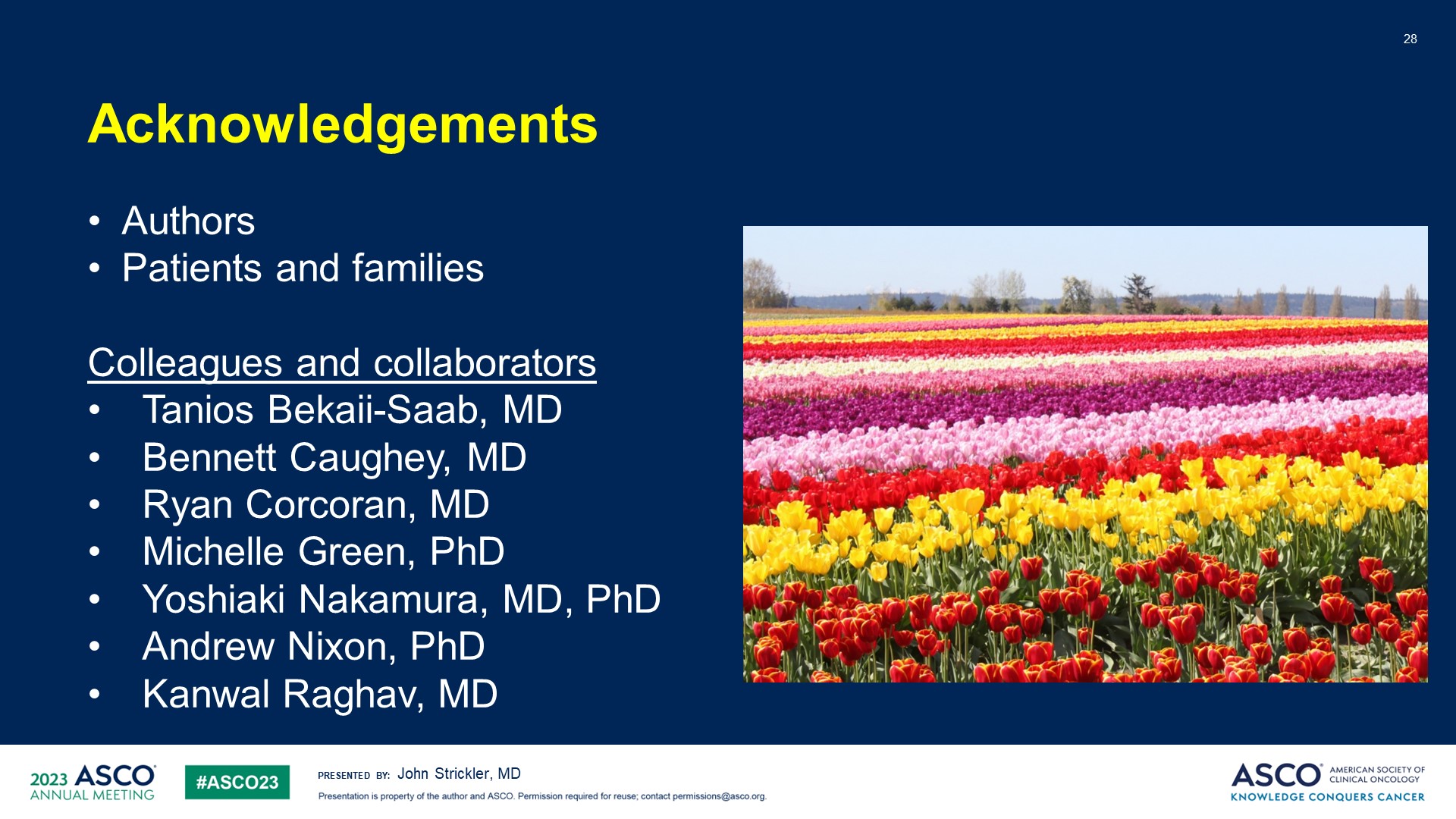 Acknowledgements
Content of this presentation is the property of the author, licensed by ASCO. Permission required for reuse.